TATA CARA PELAKSANAAN IBADAH HAJI DAN UMRAH
Disampaikan oleh 
H. MUDZAKKIR, S.Ag., M.Pd.I


Minggu, 07 Agustus 2016
RIWAYAT
Nama	: H. MUDZAKKIR
Lahir	: di Tabanan, tgl. 16-11-1960 
Tugas	: sebagai Kasi Pembinaan Haji dan 
			  Umrah, Kanwil Kemenag Prov. Bali
Alamat	: Jln. Kresek Gg. Ikan Tongko
			  Sesetan – Denpasar Seletan
Telp	: 08155725421 / 082145959525
فِيهِ آيَاتٌ بَيِّـنَاتٌ مَّقَامُ إِبْرَاهِيمَ وَمَن دَخَلَهُ كَانَ آمِناً وَلِلّهِ عَلَى النَّاسِ حِجُّ الْبَيْتِ مَنِ اسْتَطَاعَ إِلَيْهِ سَبِيلاً وَمَن كَفَرَ فَإِنَّ الله غَنِيٌّ عَنِ الْعَالَمِينَ –٩٧
Di sana terdapat tanda-tanda yang jelas, (di antaranya) maqam Ibrahim.** Barangsiapa memasukinya (Baitullah) amanlah dia. Dan (di antara) kewajiban manusia terhadap Allah adalah melaksanakan ibadah haji ke Baitullah, yaitu bagi orang-orang yang mampu** mengadakan perjalanan ke sana. Barangsiapa mengingkari (kewajiban) haji, maka ketahuilah bahwa Allah Maha Kaya (tidak memerlukan sesuatu) dari seluruh alam.  
**Lihat Q.S. 2 al-Baqarah: 125
HAJI MABRUR
Haji Mabrur ialah Haji yang diterima Oleh Allah SWT yaitu Haji yang tidak dicampuri dengan dosa, sunyi dari riya’ dan tidak dinodai dengan rofas, fusuk dan jidal 
Sebaliknya Haji Mardud ialah Haji yang ditolak yaitu haji yang bercampur dengan dosa dan keharaman
PERSIAPAN FISIK, MENTAL DAN MATERIAL
Setiap kegiatan perlu ada persiapan untuk mencapai inti kegiatan tersebut
Persiapan dimaksudkan adalah memenuhi segala kebutuhan yang diperlukan oleh kegiatan tersebut
Kebutuhan dimaksud adalah kebutuhan pisik yang sehat, mental yang stabil dan material yang cukup dalam menunaikan ibadah haji di tanah suci Mekkah dan Medinah
KESIAPAN FISIK
Lakukan pemeriksaan kesehatan sedini mungkin, minimal 6 bulan sebelum berangkat 
Jika diketahui ada penyakit, segera berobat agar pada saat berangkat dalam keadaan sudah sehat
Mintalah saran kepada dokter apa saja yang harus dilakukan dan apa saja yang harus dihindari
Lakukan latihan fisik setiap hari al.
Melakukan Senam
Lakukan fitnes (jika memungkinkan)
Kalau tidak bisa, minimal melakukan jalan kaki setiap hati satu jam 
Dan olahraga lainnya
KESIAPAN MENTAL
Melakukan manasik haji sebanyak banyaknya dengan sempurna
Manasik adalah perbuatan dan perkataan dalam ibadah haji 
Allah berfirman : (Qs 2 : 200)
فَإِذَا قَضَيْتُم مَّنَاسِكَكُمْ فَاذْكُرُواْ اللّهَ كَذِكْرِكُمْ آبَاءكُمْ أَوْ أَشَدَّ ذِكْراً فَمِنَ النَّاسِ مَن يَقُولُ رَبَّنَا آتِنَا فِي الدُّنْيَا وَمَا لَهُ فِي الآخِرَةِ مِنْ خَلاَقٍ -٢٠٠-
Apabila kamu telah menyelesaikan ibadah haji, maka berzikirlah kepada Allah, sebagaimana kamu menyebut-nyebut nenek moyang kamu,** bahkan berzikirlah lebih dari itu. Maka di antara manusia ada yang berdoa, “Ya Tuhan kami, berilah kami (kebaikan) di dunia,” dan di akhirat dia tidak memperoleh bagian apa pun. 

**Kebiasaan orang-orang Arab Jahiliah setelah menunaikan haji mengagungkan kebesaran nenek moyangnya. Setelah ayat ini diturunkan, kebiasaan tersebut diganti dengan zikir kepada Allah.
TATA CARA UMRAH DAN HAJI
TATA CARA UMRAH
Ihram
Thawaf
Sa’i
Tahallul
TATA CARA HAJI
Tgl 8 Dzulhijjah IHRAM UNTUK HAJI
Tgl 9 Dzulhijjah WUKUF DI AROFAH sampai matahari tenggelam
Tgl 10 Dzulhijjah MABIT DI MUZDALIFAH
Tgl 10 Dzulhijjah pagi harinya 
	1. Melempar Jumrah Aqobah (kubra)
	2. Menyembelih hadyu
	3. Tahallul awal
	4. Jika memungkinkan langsung Tawaf Ifadhah
	5. Sa’i
Tgl. 11, 12 dan 13 Dzulhijjah (hari tasyrik)
Mabit di Mina pada malam hari 
Melempar Jumrah Ula, Wusta dan Aqobah
Pengertian Haji dan Umrah
Haji adalah
	Berkunjung ke Baitullah (Ka’bah) untuk melakukan beberapa amalan, antara lain: Wukuf, Tawaf, Sa’i, dan amalan lainnya pada masa tertentu, demi memenuhi panggilan Allah SWT, dan mengharap Ridho-Nya

Umrah adalah 
	Berkunjung ke Baitullah melakukan Tawaf, Sa’i dan bercukur/menggunting rambut demi memenuhi panggilan Allah SWT, dan mengharap ridho-Nya
Syarat Haji dan Umrah
Haji adalah Rukun Islam ke 5 (lima)
Melaksanakan haji ke Baitullah merupakan kewajiban bagi setiap muslim/muslimah yang mampu melaksanakannya

Firman Allah SWT dalam surat Ali Imran ayat 97:

	 ﴿ﺁﻞﻋﻣﺮﺍﻦ﴾ ﺇﻟﻴﻪﺴﺒﻴﻼ ﻣﻦﭐﺳﺘﻂﺎﻉ ﻭﷲﻋﻠﻰﺍﻠﻨﺎﺱﺤﺞﺍﻠﺑﻴﺖ 

	“Mengerjakan haji adalah kewajiban manusia terhadap Allah, yaitu (bagi) orang yang sanggup mengadakan perjalanan ke Baitullah”
Syarat Haji dan Umrah
Syarat Haji 
adalah
Islam
Baligh (dewasa)
Aqil (berakal)
Merdeka
Istitha’ah
Syarat Umrah
adalah
Islam
Baligh (dewasa)
Aqil (berakal)
Merdeka
Istitha’ah
Rukun Haji dan Umrah
Rukun haji/umrah adalah rangkaian amalan yang harus dilakukan dalam ibadah haji/umrah dan tidak dapat diganti dengan yang lain walaupun dengan dam(denda), jika ditinggalkan maka tidak sah haji/umrahnya.
Rukun Haji dan Umrah
Rukun UMRAH
      adalah
Ihram (niat)
Tawaf Umrah
Sa’i
Bercukur/menggunting rambut (tahallul)
Tertib
Rukun Haji
	  adalah
Ihram (niat)
Wukuf di Arafah
Tawaf di Ifadah
Sa’i
Bercukur/menggunting rambut (tahallul)
Tertib
Wajib Haji dan Umrah
Wajib Haji 
adalah 
	rangkaian amalan yang harus dikerjakan dalam ibadah haji, bila tidak dikerjakan maka harus membayar dam (denda)
Wajib Umrah 
adalah 
	rangkaian amalan yang harus dikerjakan dalam ibadah umrah, bila tidak dikerjakan harus membayar dam (denda)
LARANGAN-LARANGAN IHRAM
Menghilangkan rambut kepala, baik dengan cara dicukur, dicabut atau semisalnya
Memotong kuku
Memakai pakaian yang berjahit (bagi laki-laki) seperti pakaian dan kaos tangan 
Menutup kepala dengan sesuatu yang melekat seperti peci dan sejenisnya
Sengaja memakai wewangian setelah ihram pada pakaian, badan atau lainnya
Lanjutan
6. Berburu binatang darat, baik bagi orang yang ihram maupun tidak, pria maupun wanita, dengan membunuh ataupun mengusirnya di dalam tanah haram. Orang yang sedang ihram tidak diperkenankan melalukan itu diluar atau di dalam tanah haram 
7. Melangsungkan akad nikah
8. Larangan ihram yang terbesar bagi pria dan wanita adalah berhubungan intim
BACAAN TALBIYAH
TALBIYAH
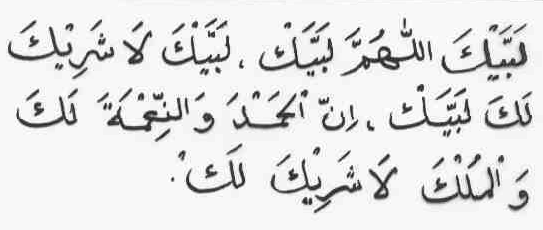 WAKTU MEMBACA TALBIYAH
1.
BAGI YANG MELAKSANAKAN UMRAH, DIMULAI SEJAK NIAT SAMPAI AKAN MULAI TAWAF
2.
BAGI YANG MELAKSANAKAN HAJI, DIMULAI SEJAK NIAT SAMPAI MELONTAR JUMRAH AQABAH
DO'A TAWAF
DALAM HADIS YANG DIRIWAYATKAN IBNU MAJAH DARI ABU HURAIRAH R.A. NABI MENGANJURKAN UNTUK MEMBACA DO'A DALAM TAWAF SEBAGAI BERIKUT :
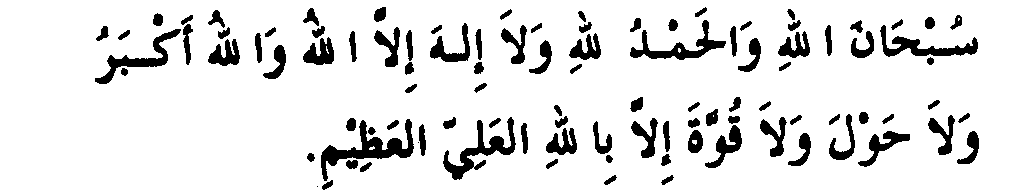 ARTINYA : 
"MAHA SUCI ALLAH. SEGALA PUJI BAGI ALLAH. TIDAK ADA TUHAN YANG (BERHAK) DISEMBAH SELAIN ALLAH. ALLAH MAHA BESAR. TIADA DAYA (UNTUK MEMPEROLEH MANFAAT) DAN KEMAMPUAN (UNTUK MENOLAK KESULITAN) KECUALI BERSUMBER DARI ALLAH YANG MAHA TINGGI DAN MAHA AGUNG)".
DO'A YANG DIBACA DI ANTARA RUKUN YAMANI DAN HAJAR ASWAD; HADIS RIWAYAT AHMAD DAN ABI DAUD DARI ABDULLAH BIN AS SAID R.A. SEBAGAI BERIKUT :
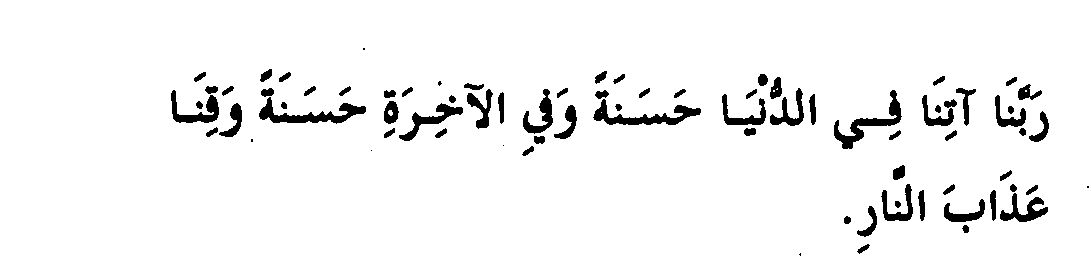 ARTINYA :
"WAHAI TUHAN KAMI, ANUGERAHKANLAH KAMI KEBAIKAN DI DUNIA DAN AKHIRAT DAN HINDARKANLAH KAMI DARI SIKSA NERAKA".
DO'A SA'I
HADIS YANG DIRIWAYATKAN IMAM MUSLIM, AHMAD DAN NASAI DARI JABIR R.A. DALAM KITAB NAILUL AUTHAR JILID 5 HALAMAN 126. DI KALA AKAN MEMULAI SA'I HENDAKLAH MENGHADAP KIBLAT LALU BERJALAN DARI SAFA MENUJU MARWA SAMBIL MEMBACA DO'A SEBANYAK 3X SEBAGAI BERIKUT :
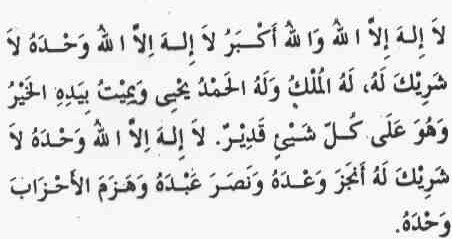 ARTINYA :
TIDAK ADA TUHAN YANG (BERHAK) DISEMBAH SELAIN ALLAH. ALLAH MAHA BESAR. TIDAK ADA TUHAN YANG (BERHAK) DISEMBAH SELAIN ALLAH YANG MAHA ESA TIDAK ADA SEKUTU BAGINYA. KERAJAAN DAN PUJIAN HANYA MILIKNYA. DIALAH YANG MENGHIDUPKAN DAN MEMATIKAN. DI TANGANNYA SEGALA KEBAJIKAN. DIALAH BERKUASA ATAS SEGALA SESUATU. TIDAK ADA TUHAN YANG (BERHAK) DISEMBAH SELAIN ALLAH YANG MAHA ESA, TIDAK ADA SEKUTU BAGINYA YANG TELAH MENEPATI JANJINYA, MENOLONG HAMBANYA DAN MENGALAHKAN SENDIRI KELOMPOK-KELOMPOK MUSUHNYA.